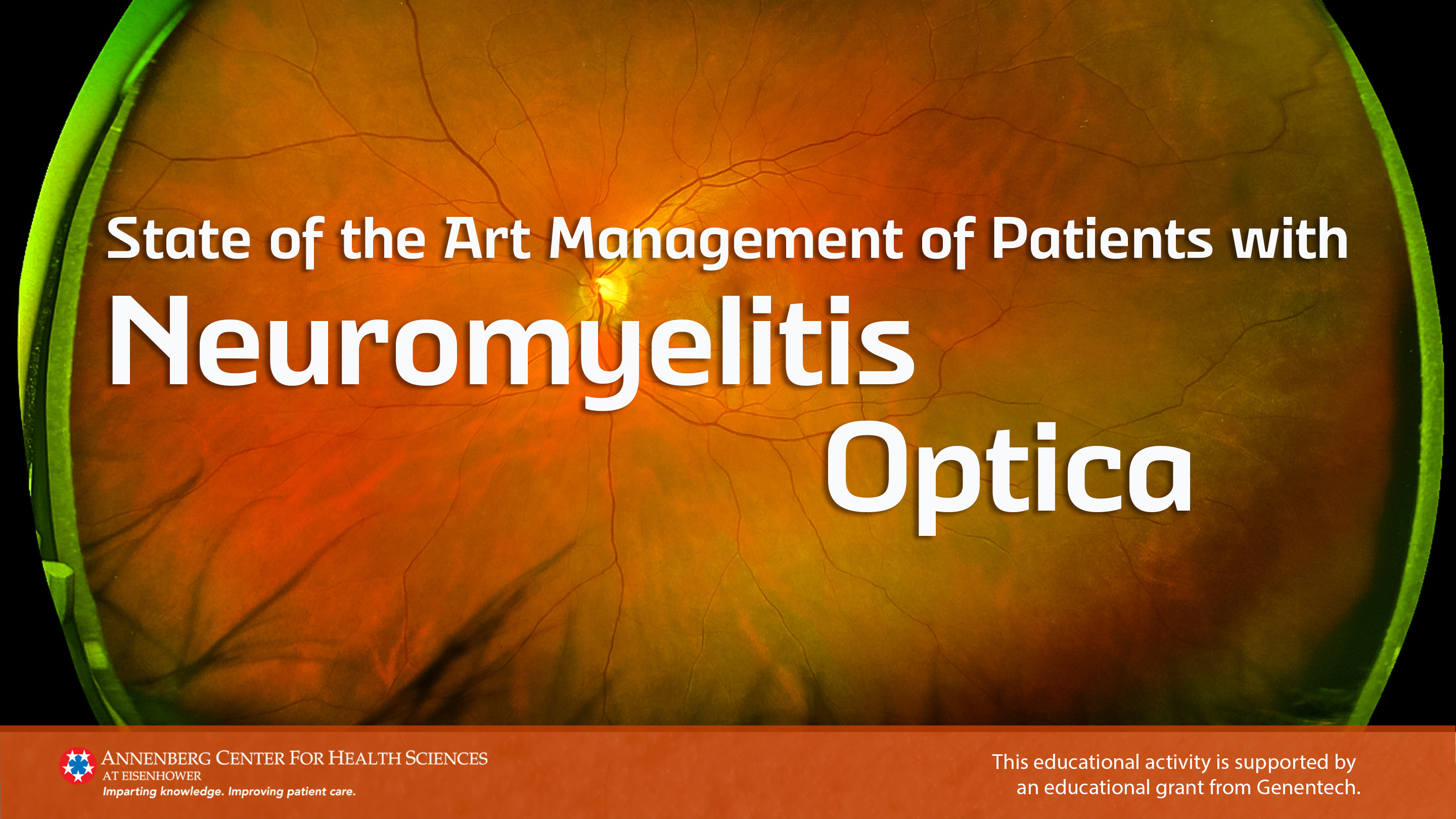 Module 1
Neuromyelitis optica spectrum disorder (NMOSD) pathogenesis and epidemiology
Aquaporin 4 (AQP4)
Role in astrocytes1
Water channel in membranes of astrocytes along the blood-brain barrier (BBB)
Stabilizes extracellular osmolality
Maintains energy balance
Role in NMOSD2
Target of AQP4 immunoglobulin G antibodies (AQP4-IgG)
Primary pathogenic factor of NMOSD
Produced in serum by B cell subtype
BBB disruption allows AQP4-IgG to access AQP4
Highest prevalence in the optic nerve and the spinal cord1
1.Huang TL, et al. Int J Mol Sci. 2022;23:7908
2.Wu Y, et al. Mult Scler Relat Disord. 2019;27:412-418.
Immunopathogenesis
Adapted from: Jasiak-Zatonska M, et al. Int J Mol Sci. 2016;17(3):273.
IL6
Complement
Immunopathogenesis
Overexpressed in NMOSD
Promotes B cell survival
Trophic factor for plasmoblasts
Synthesis of AQP4-IgG
Formation of membrane attack complexes
Primary injury to astrocytes
Recruitment of inflammatory cells
AQP4-IgG: aquaporin-4 immunoglobulin; IL6: interleukin 6; NMOSD: neuromyelitis optica spectrum disorder
Poblete CM, et al. Rev Chil Neuro-psiquiatr. 2020
Immunopathogenesis
Inebilizumab
Satralizumab
&
Tocilizumab*
Rituximab*
Eculizumab
* Off-label therapy
Adapted from: Jasiak-Zatonska M, et al. Int J Mol Sci. 2016;17(3):273.
Clinical course
Acute relapses
49% of patients relapse within 1 year of onset1
70% of patients relapse within 2 years of onset1
Incomplete recovery leads to permanent disability2

Monophasic2
Less common than relapsing disease (10%)
More common in seronegative patients
1.Kitley J, et al. Brain. 2012;135:1834-1849.
2.Jarius S, et al. J Neuroinflammation. 2012;9:14.
Clinical features
Optic neuritis
Involvement of optic chiasm
Transverse myelitis
Longitudinally extensive
Possible symmetric paralysis
Sensory loss, bladder dysfunction, paroxysmal tonic spasms
Area postrema syndrome
Nausea and vomiting
Hiccups
Neuropathic pain
75-80% of patients
Glisson CC. UpToDate. 2022
Patient Demographics
Predominantly female
10:1 in AQP4-IgG+ and 3:1 in AQP4-IgG-
Age of diagnosis typically 35 – 40 years of age
Can have late-onset (age ≥ 60)
More common in non-White patients
Asian (called opticospinal MS in Asia)
African
Antibody-mediated autoimmune comorbidities
AQP4-IgG-: aquaporin-4 immunoglobulin negative; AQP4-IgG+: aquaporin-4 immunoglobulin positive; MS: multiple sclerosis
1.Jarius S, et al. J Neurol. 2023;270:3341-3368
Module 2
NMOSD diagnosis
2015 diagnostic criteria
AQP4-IgG+ patients
AQP4-IgG- patients
≥1 core clinical characteristic
AQP4-IgG positive test
Exclusion of alternative diagnoses
≥2 core clinical characteristics in 1 or more clinical attacks
≥1 core clinical characteristic must be optic neuritis, acute myelitis with LETM, or area postrema syndrome
Dissemination in space
Additional MRI requirements
AQP4-IgG negative test
Exclusion of alternative diagnoses
AQP4-IgG+: aquaporin-4 immunoglobulin-G positive; AQP4-IgG-: aquaporin-4 immunoglobulin-G negative; LETM: longitudinally extensive transverse myelitis; MRI: magnetic resonance imaging
Wingerchuk DM, et al. Neurology. 2015;85(2):177-189.
2015 diagnostic criteria – core clinical characteristics
Optic neuritis
Acute myelitis
Area postrema syndrome: episode of otherwise unexplained hiccups or nausea and vomiting
Acute brainstem syndrome
Symptomatic narcolepsy or acute diencephalic clinical syndrome with NMOSD-typical diencephalic MRI lesion
Symptomatic cerebral syndrome with NMOSD-typical brain lesions
MRI: magnetic resonance imaging; NMOSD: neuromyelitis optica spectrum disorder
Wingerchuk DM, et al. Neurology. 2015;85(2):177-189.
2015 diagnostic criteria – additional MRI requirements
Acute optic neuritis
Normal finding or only nonspecific white matter lesions, OR
Optic nerve MRI w/ T2-hyperintension lesion or T1-weighted gadolinium-enhancing lesion extending over >1/2 optic nerve length or involving optic chiasm
Acute myelitis
Intramedullary MRI LETM, OR
≥3 contiguous segments of focal spinal cord atrophy in patients with history compatible with acute myelitis
Area postrema syndrome: associated dorsal medulla/area postrema lesions
Acute brainstem syndrome: associated periependymal brainstem lesions
LETM: longitudinally extensive transverse myelitis; MRI: magnetic resonance imaging
Wingerchuk DM, et al. Neurology. 2015;85(2):177-189.
Suspected NMOSD – differential diagnosis
Testing for AQP4-IgG
Repeat? Type of lab test?
Necessary testing
General and immunological labs
CSF analysis
MRI
Testing for MOG-IgG
Consider MOGAD; criteria met?
Likely NMOSD; criteria met?
AQP4-IgG: aquaporin-4 immunoglobulin; CSF: cerebral spinal fluid; MOGAD: myelin oligodendrocyte glycoprotein antibody-associated disease; MOG-IgG: myelin oligodendrocyte glycoprotein immunoglobulin; MRI: magnetic resonance imaging; NMOSD: neuromyelitis optica spectrum disorder
Repeat? NMOSD criteria met?
Adapted from: Jarius S, et al. J Neurol. 2023;270:3341-3368
NMOSD misdiagnosis
Studies indicate 25% to 40% of patients with NMOSD are initially misdiagnosed1,2

Misdiagnosis can cause:
Delay in treatment1,2
More relapses1
Factors associated with misdiagnosis2
Area postrema syndrome without neurological symptoms
Delay in undergoing MRI
Longer time before seeing a neuroimmunology specialist
AQP4-IgG- status
AQP4-IgG-: aquaporin-4 immunoglobin-G negative; MRI: magnetic resonance imaging; NMOSD: neuromyelitis optica spectrum disorder
1.Min JH, et al. Neurol Ther. 2023;12:619-633.
2.Smith AD, et al. Mult Scler Relat Disord. 2023;70:104498
NMOSD misdiagnosis - MS
Most common misdiagnosis for NMOSD1,2
AQP4-IgG: aquaporin-4 immunoglobulin; CSF: cerebral spinal fluid; 
MS: multiple sclerosis; NMOSD: neuromyelitis optica spectrum disorder
1.Min JH, et al. Neurol Ther. 2023;12:619-633.  2.Smith AD, et al. Mult Scler Relat Disord. 2023;70:104498
3.Wildner P, et al. Mult Scler Relat Disord. 2020;37:101452  4.Jarius S, et al. J Neurol. 2023;270:3341-3368
5.Cortese R, et al. Neurology. 2023;100:e308-e323
NMOSD misdiagnosis – MOGAD and GFAP
MOGAD1
GFAP2
Inflammatory demyelinating CNS disease
AQP4-IgG negative
MOG-IgG positive
Diagnostic criteria independent of NMOSD
Often presents as subacute meningoencephalitis
AQP4-IgG negative
Anti-GFAP-IgG positive
AQP4-IgG: aquaporin-4 immunoglobulin; CNS: central nervous system; GFAP: glial fibrillary acidic protein; GFAP-IgG: glial fibrillary acidic protein immunoglobulin; MOGAD: myelin oligodendrocyte glycoprotein antibody; MOGAD-IgG: myelin oligodendrocyte glycoprotein immunoglobulin; 
NMOSD: neuromyelitis optica spectrum disorder
1.Jarius S, et al. J Neurol. 2023;270:3341-3368
2. Gravier-Dumonceau A, et al. Neurology. 2022;98:e653-e668
Module 3
NMOSD treatment
Management of acute disease
Methylprednisolone 1g IV daily for 5 days1

Plasma exchange (PLEX): 1-1.5 volumes for 5 cycles1
If refractory to steroid use
Data to support earlier initiation2
g: gram; IV: intravenous
1.Wu Y, et al. Mult Scler Relat Disord. 2019;27:412-418.
2.Kleiter I, et al. Neurol Neuroimmunol Neuroinflamm. 2018;5(6):e504.
Maintenance therapy: Off-label immunosuppression
More recent meta-analysis found no statistical difference between AZA and MMF in the treatment of patients with NMOSD.2
NMOSD: neuromyelitis optica spectrum disorder
1.Mealy MA, et al. JAMA Neurol. 2014;71(3):324-330. 
2.Giovannelli J, et al. Ann Clin Transl Neurol. 2021;8(10):2025-2037.
Maintenance therapy: Off-label monoclonal antibodies
Rituximab
Tocilizumab
CD20 antibody
Induces B-cell depletion
Mealy et al1
Lower risk of relapse compared with AZA, not statistically different than MMF
Nikoo et al2
Lower risk of relapse compared with AZA
IL-6 receptor antibody
Blocks IL-6 signaling
TANGO trial2
Lower risk of relapse and longer time to relapse compared with AZA
AZA: azathioprine; CD: cluster of differentiate; IL-6: interleukin-6; MMF: mycophenolate mofetil
1.Mealy MA, et al. JAMA Neurol. 2014;71(3):324-330. 
2.Held F, et al. ImmunoTargets Ther. 2021;10:87-101.
Maintenance therapy: Eculizumab
Complement protein 5
Target
Route of administration
IV
Induction: weekly x 4 weeks
Maintenance: every 2 weeks
Dosing schedule
IV: intravenous
Pittock SJ, et al. N Engl J Med. 2019;381:614-625.
Maintenance therapy: Eculizumab
PREVENT trial
AQP4-IgG+ patients only (91% women)
2 relapses in last 12 months or 3 relapses in last 24 months + ≥ 1 relapse in last 12 months

Randomized control period: 2 years
Open-label period:
Began when 23 relapses occurred in 23 patients
Eculizumab +/- IST
Placebo +/- IST
AQP4-IgG+: aquaporin-4 immunoglobulin G positive; IST: immunosuppressive therapy; 
N: number of participants
2:1 randomization
N=143
Primary endpoint:
Time to relapse
Pittock SJ, et al. N Engl J Med. 2019;381:614-625.
Eculizumab: PREVENT trial
Pittock SJ, et al. N Engl J Med. 2019;381:614-625
Eculizumab: PREVENT trial - OLE
Overall population (week 96)1
Placebo/eculizumab 
94.8% free from relapse*
Eculizumab/eculizumab
96.1% free from relapse*
Eculizumab monotherapy2
100% free from relapse* at week 96
96.2% free from relapse* at week 192 (4 years)

Asian subgroup (week 144)3
95.2% free from relapse*
OLE: open-label extension
* Adjudicated relapse
1.Wingerchuk DM, et al. Ann Neurol. 2021;89:1088-1098.
2. Pittock SJ, et al. Mult Scler. 2022;28(3):480-486.
3.Kim HJ, et al. Mult Scler Relat Disord. 2021;50:102849.
Maintenance therapy: Inebilizumab
CD19 on B-cells
Target
Route of administration
IV
Induction: day 1, day 15
Maintenance: every 6 months
Dosing schedule
CD: cluster of differentiate; IV: intravenous
Cree BAC, et al. Lancet Neurol. 2019;394(10206):1352-1363.
Maintenance therapy: Inebilizumab
N-MOmentum trial
AQP4-IgG+ and AQP4-IgG- patients
1 relapse in last 1 year or 2 relapses in last 2 years

Randomized control period: 28 weeks
Open-label period:
Eligible for entry at end of randomized-control period or after adjudicated attack
Inebilizumab
Placebo
3:1 randomization
N=230
Primary endpoint:
Time to adjudicated NMOSD attack
AQP4-IgG+: aquaporin-4 immunoglobulin G positive; AQP4-IgG-: aquaporin-4 immunoglobulin G negative; 
N: number of participants
Cree BAC, et al. Lancet Neurol. 2019;394(10206):1352-1363.
Inebilizumab: N-MOmentum trial
AQP4-IgG+: aquaporin-4 immunoglobulin G positive
Cree BAC, et al. Lancet Neurol. 2019;394(10206):1352-1363.
Inebilizumab: N-MOmentum trial
Open-label extension1
AQP4-IgG+ patients
83% attack free throughout ≥4 years
Most attacks (67%) happened in 1st year of treatment
92% of patients attack free after 1st year of inebilizumab
MRI findings
43% fewer new MRI lesions in inebilizumab group compared with placebo group2
Reduction of subclinical lesions3
Clinical significance?
AQP4-IgG+: aquaporin-4 immunoglobulin G positive; MRI: magnetic resonance imaging
1.Rensel M, et al. Mult Scler. 2022;28(6):925-932.
2.Cree BAC, et al. Lancet Neurol. 2019;394(10206):1352-1363.
3.Horizon Therapeutics. March 14, 2023.
Maintenance therapy: Satralizumab
IL-6 receptor
Target
Route of administration
SC
Every 4 weeks
Dosing schedule
IL-6: interleukin-6; SC: subcutaneous
Yamamura T, et al. N Engl J Med. 2019;381:2114-2124.
Maintenance therapy: Satralizumab
SAkuraSky trial
AQP4-IgG+ and AQP4-IgG- patients
Pts aged 12-17 years (n=8), minimum of 4 patients AQP4-IgG+
≥2 relapse/attack in last 2 years with ≥1 relapse in last 12 months
Randomized control period: 1.5 years
Open-label period:
Began after 26 protocol-defined relapses occurred
Satralizumab +/- IST
Placebo +/- IST
AQP4-IgG+: aquaporin-4 immunoglobulin G positive; AQP4-IgG-: aquaporin-4 immunoglobulin G negative; IST: immunosuppressive therapy; 
N: number of participants
Primary endpoint:
Time to protocol-defined relapse
1:1 randomization
N=83
Yamamura T, et al. N Engl J Med. 2019;381:2114-2124
Satralizumab: SAkuraSky trial
AQP4-IgG+: aquaporin-4 immunoglobulin G positive
Yamamura T, et al. N Engl J Med. 2019;381:2114-2124
Satralizumab: SAkuraStar trial
SAkuraStar trial
AQP4-IgG+ and AQP4-IgG- patients
1 relapse in last year
Randomized control period: 1 year
Open-label period:
Began after 44 protocol-defined relapses occurred or 1.5 years after last patient enrollment
Satralizumab monotherapy
Placebo
Primary endpoint:
Time to protocol-defined relapse
2:1 randomization
N=95
AQP4-IgG+: aquaporin-4 immunoglobulin G positive; AQP4-IgG-: aquaporin-4 immunoglobulin G negative; 
N: number of participants
Yamamura T, et al. N Engl J Med. 2019;381:2114-2124
Satralizumab: SAkuraStar trial
AQP4-IgG+: aquaporin-4 immunoglobulin G positive
Traboulsee A, et al. Lancet Neurol. 2020;19(5):404-412.
Satralizumab: Open-label extension
Relapse of any severity
Severe relapse
At week 192
SAkuraSky: 71% of patients* without relapse
SAkuraStar: 73% of patients* without relapse
At week 192
SAkuraSky: 91% of patients* without severe relapse
SAkuraStar: 90% of patients* without severe relapse
* Only aquaporin-4 immunoglobulin IgG seropositive patients included
Kleiter I, et al. Neurol Neuroimmunol Neuroinflamm. 2023;10:e200071.
Module 4
Expert opinion: selecting maintenance therapy
Selecting maintenance therapy
Patient involvement
Route of administration
Frequency of administration

Time to initiation after first event

Efficacy
No head-to-head trials between monoclonal antibodies
Monotherapy or with immunosuppressive agents?
Ongoing maintenance therapy
Ongoing monitoring to assess efficacy

How to determine if/when to switch therapeutic agents

Duration of therapy